KARAKTERISTIKE TRANZISTORA
	Najčešće se daju karakteristike u obliku dijagrama za spoj sa zajedničkim emitorom, kod kojeg se mjere sledeće jednosmjerne veličine: napon između baze i emitora UBE, struja baze IB, napon između kolektora i emitora UCE i struja kolektora IC.
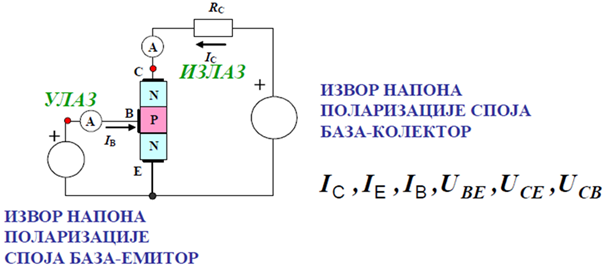 Kod tranzistora je, u principu, potrebno poznavati:
 
-ulazne karakteristike     IB = f(UBE), pri  UCE = const.
-izlazne karakteristike     IC = f(UCE), pri  IB = const.
-prenosne karakteristike IC = f(IB), pri UCE = const.
                                             IC =  f(UBE), pri UCE = const.
Kolo za snimanje svih karakteristika tranzistora u spoju sa zajedničkim emitorom je prikazano na slici.
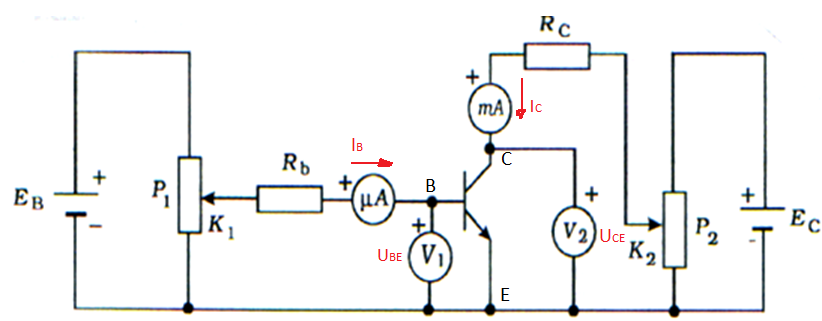 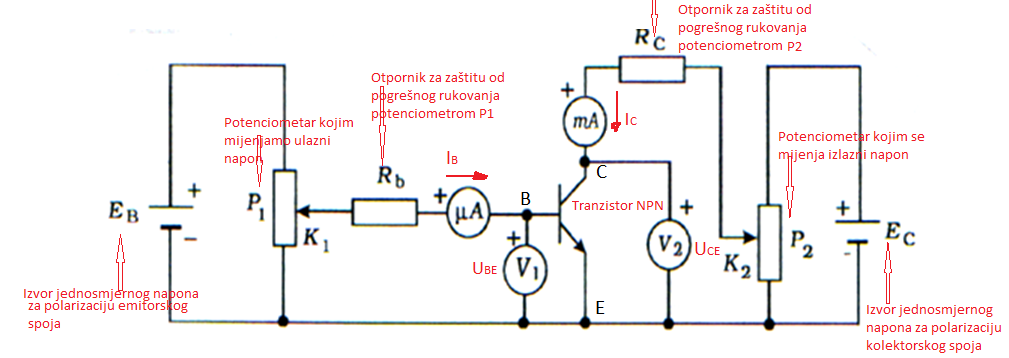 Pomoću  mikroampermetra µA, voltmetra V1 i voltmetra V2 snimaju se ulazne karakteristike 
IB = f(UBE), pri  UCE = const.
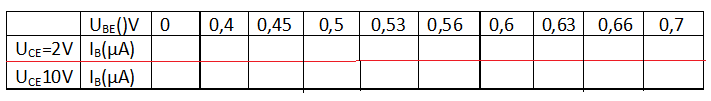 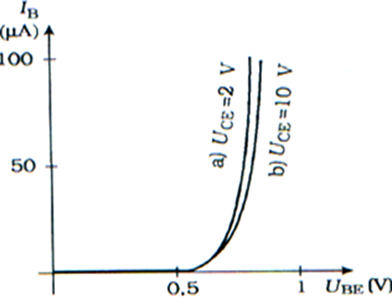 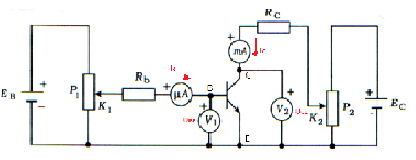 Kako promjena napona UCE utiče na promjenu struje IB za konstantni napon UBE = 0.7V?
Za UCE = 2V   IB=45 µA
Za UCE = 10V  IB=30 µA 
. Objašnjenje: povećanjem napona UCE povećava se oblast prostornog naelektrisanja između kolektora i baze. Na ovaj način se oblast kroz koju protiče struja baze sužava i struja baze se smanjuje. Ova pojava se naziva širinska modulacija baze jer se promenom napona UCE mijenja širina baze. Zbog sužavanja baze njena otpornost se povećava, a struja baze smanjuje i obrnuto.
Pomoću  mikroampermetra µA, miliampermetra mA i voltmetra V2 snimaju se  izlazne karakteristike IC = f(UCE), pri  IB = const. i daju kao familija krivih.
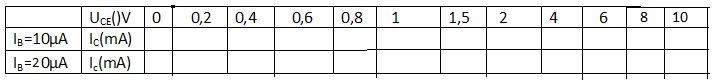 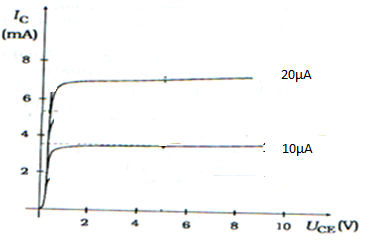 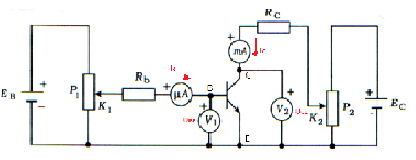 Jedna snimljena karakteristika ima oblik kao na slici i podijeljena je na tri oblasti: oblast zasićenja, aktivna oblast I oblast proboja.
U oblasti zasićenja napon između baze i emitora dovoljno je visok i proticanje struje baze je normalno. Napon između kolektora i baze je nizak i njegovo polje slabo potiskuje elektrone ka kolektoru. Ako se električno polje između kolektora i emitora UCE malo povisi, struja kolektora naglo raste. Elektroni su već došli u područje baze i potrebno je relativno malo polje da ih potisne u područje kolektora.
U aktivnoj oblasti, praktično svi elektroni, koji su iz emitora prešli u područje baze, nastavljaju put ka kolektoru kuda ih vuče jako električno polje između kolektora i emitora. Povišenjem napona UCE, kolektorska struja se malo povećava i transistor se u ovoj oblasti ponaša kao izvor konstantne struje.
Ako se napon UCE povišava iznad aktivne oblasti, dolazi se u oblast proboja kolektorskog spoja u inverznom smjeru. Kolektorska struja naglo raste i ako se ne ograniči nekim spoljnim elementom, dolazi do uništenja tranzistora.
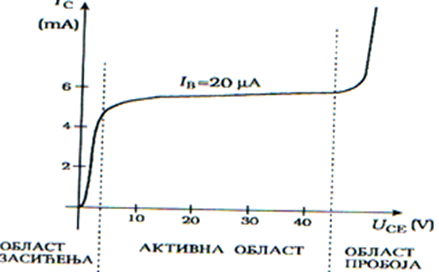 Izlazna karakteristika se najprije snima za IB=0; kolektorska struja je praktično jednaka nuli za sve vrijednosti napona UCE; ona leži na naponskoj osi i obično se ne crta. Posle prve karakteristike snima se druga i to za drugu vrijednost struje baze( na primjer za 5µA), zatim treća za treću vrijednost(10µA) itd.
PRIMJER: Sa slike odrediti jednosmjerni koeficijent strujnog pojačanja ako je napon UCE=5V
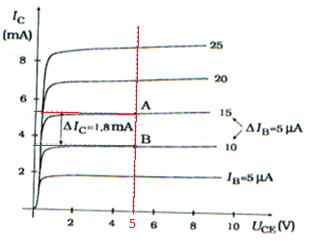 Prenosne karakteristike   IC = f(IB), pri UCE = const.
                                               IC =  f(UBE), pri UCE = const.
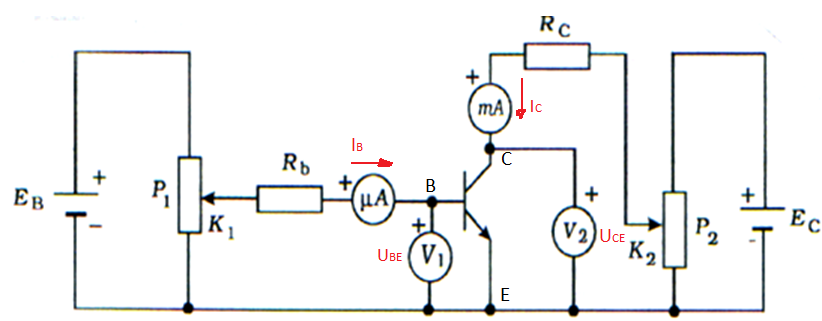 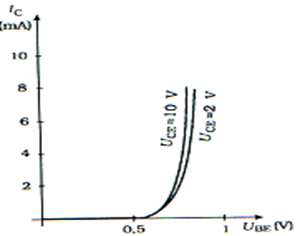 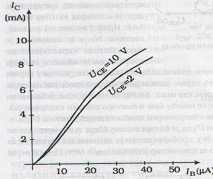 Kolektor i emitor tranzistora mogu da zamijene mjesta, pa se opet dobije transistor koji ima znatno lošije karakteristike; dobije se manji koeficijent strujnog pojačanja jer je područje kolektora manje dopirano nego kod emitora, pa je manja količina elektrona koji krenu u bazu, dobije se manji probojni napon jer je područje emitora veoma dopirano I tada dolazi do Cenerovog proboja, koji je u ovom slučaju 6V što je znatno manje nego kod normalnog tranzistora.
KARAKTERISTIKE TRANZISTORA U OBLASTI PROBOJA
	Kod tranzistora postoji oblast proboja kada se napon UCE povisi iznad određene granice sigurnosti koja je označena sa UCEO kao na slici
Proboj se dešava u kolektorskom spoju i lavinskog je tipa. Napon pri kojem dolazi do proboja zavisi od uslova u kojima je transistor. Ako je baza otvorena najprije dolazi do proboja (U,CEO).Ako se baza spoji sa emitorom za proboj je potreban viši napon (U,CES).Ako se između baze I emitora postavi otpornik probojni napon UCER zavisi od njegove otpornosti I nalazi se između napona U,CE i U,CE.Ako se spoj baza-emitor inverzno polariše probojni napon je najviši ioznačava se sa UCEV. Primjer za transistor 2N3055:
 UCEO = 60V, UCER(R = 100Ω) = 70V = UCES, UCEV (UBE = -1,5V) = 90V.
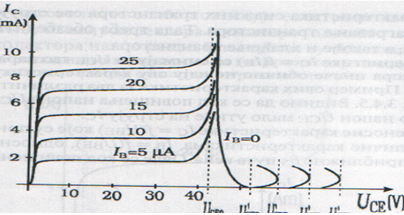 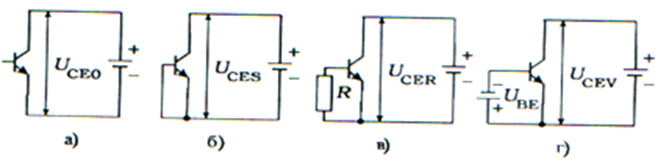